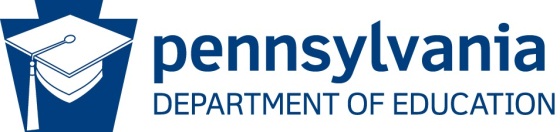 WELCOME

Bacher, Katherine kabacher@pa.gov
Rubican, Karen krubican@pa.gov
Bauman, David davbauman@pa.gov
Mauro, Kevin kmauro@pa.gov
>
www.education.state.pa.us
1
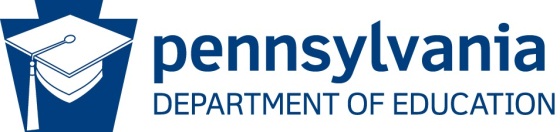 Questions

Comments

Concerns
If I Could Tell PDE
>
www.education.state.pa.us
2
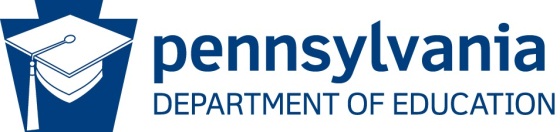 Select four numbers from 1 to 9 at random.  

Using these four numbers and any operations, make the values from 1 to 10.
Vertical Thinking Activity FOUR NUMBERS
>
www.education.state.pa.us
3
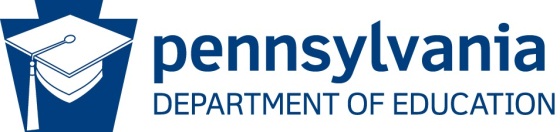 DICUSSION:
Activity – What did it do for students?
Clarity – Is the problem clear?
Rewrite – Can it be clarified?
FOUR NUMBERS
>
www.education.state.pa.us
4
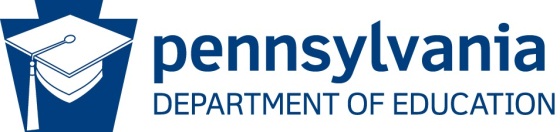 Can you log into SAS?
www.pdesas.org

PDESAS now requires multi-factor authentication. If you have not already updated your email address, please do so in your SAS Profile opens in new window to ensure access to your account. For assistance, contact the Help Desk at helpdesk@pdesas.org or 1-877-973-3727.
STANDARDS ALIGNED SYSTEM
>
www.education.state.pa.us
5
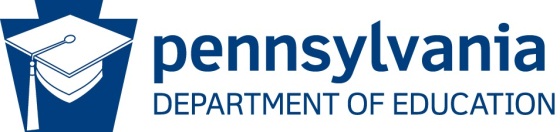 https://pdesas.org/Assessment/CheckForUnderstanding/Respond/3284
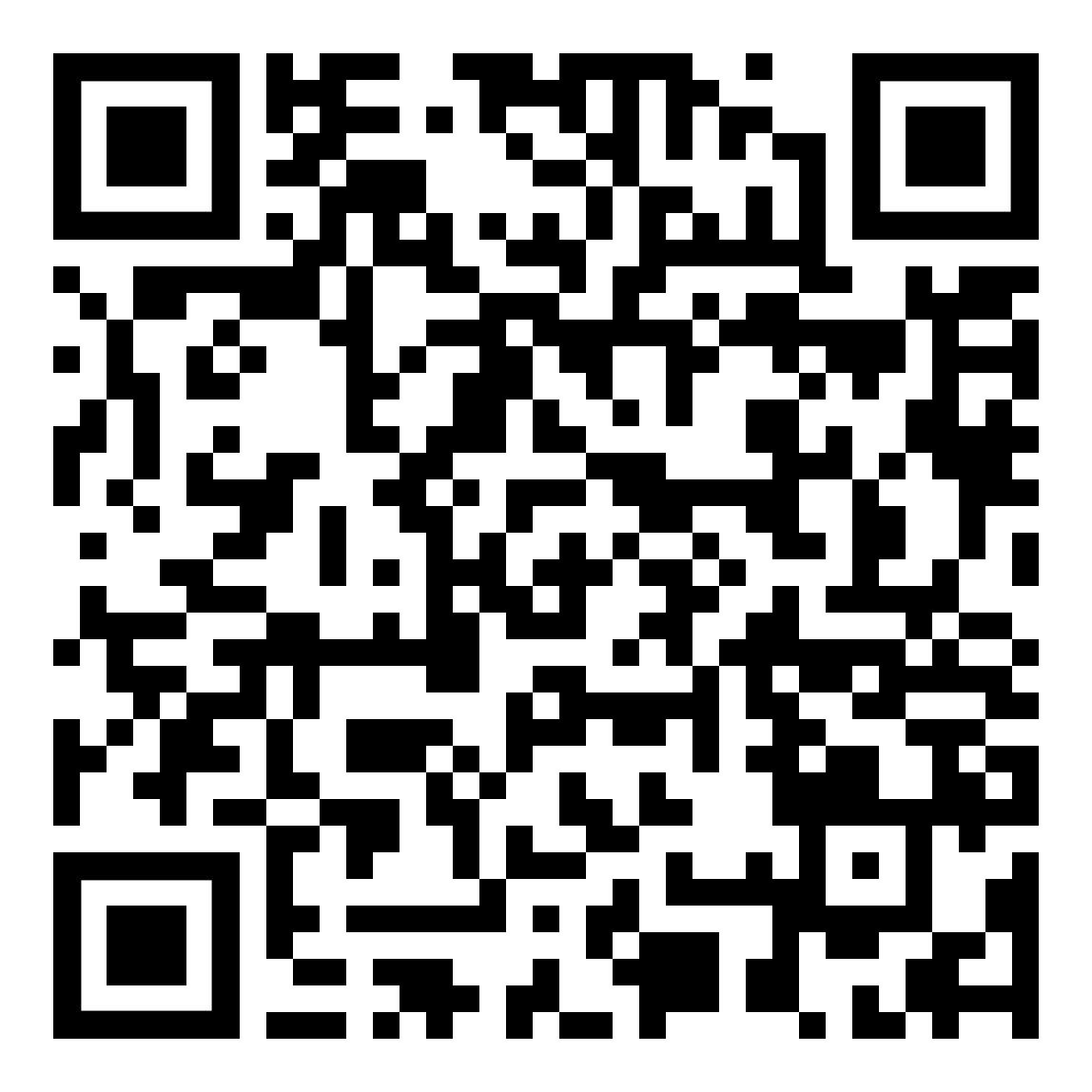 PSSA PRESSURE
>
www.education.state.pa.us
6
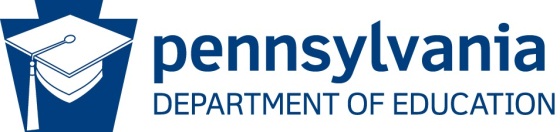 Lets spend some time in SAS
Help
Quick Links
SAS News
View Standards
Assessment Center
Materials and Resources
Instruction
PD Center
SAS
>
www.education.state.pa.us
7
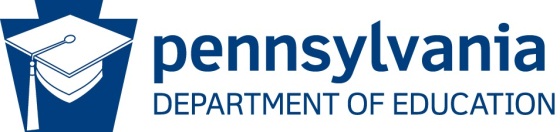 Educational Committees

https://web.cvent.com/survey/ffa3ba29-9d82-40d0-a85d-9b93c7f4748c/welcome
SAS
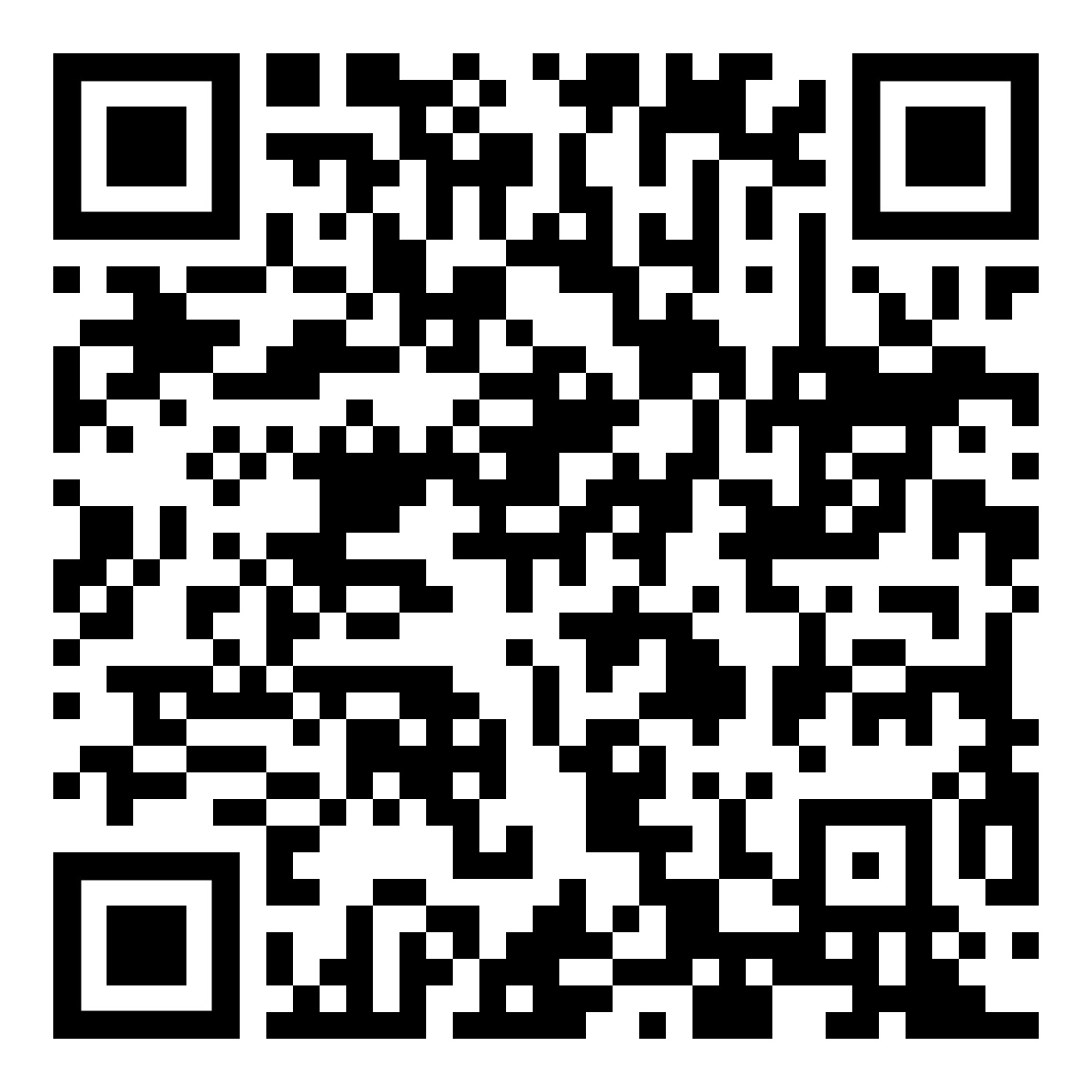 >
www.education.state.pa.us
8
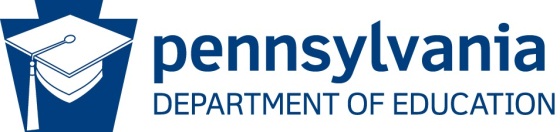 SAS Updates

https://pdesas.org//EduPortal/Home/viewupload/800675
SAS
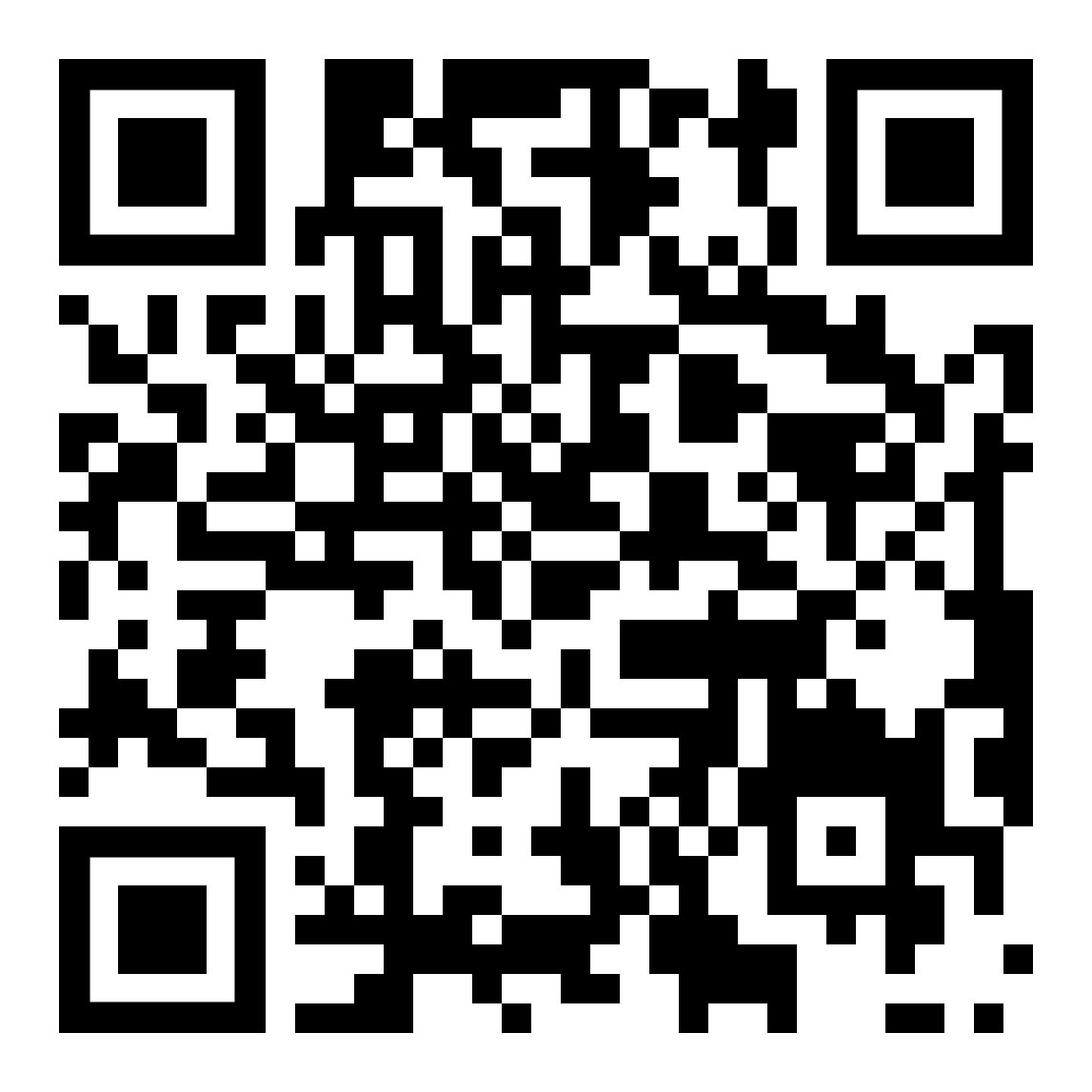 >
www.education.state.pa.us
9
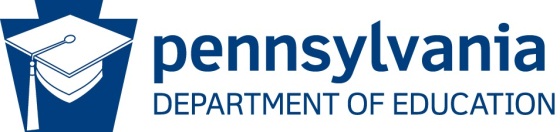 Let's do some Math
Writing Activity (TPS)
>
www.education.state.pa.us
10
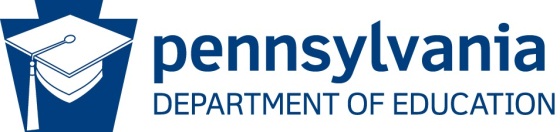 Let's do some Math
What Instructional Strategy
Standards of Mathematical Practices
Depth of Knowledge
Writing Activity (TPS)
>
www.education.state.pa.us
11
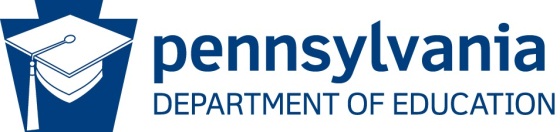 Hand Out Activity (discussion)

What does the classroom routine look like day/week?

What Instructional Strategies to you use? Focus on Effective Instruction
Classroom Instruction Questions
>
www.education.state.pa.us
12
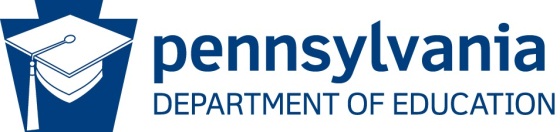 Time Dependent Discussions

Curriculum

Assessment
Assessment and Curriculum
>
www.education.state.pa.us
13
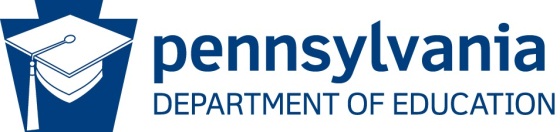 Final Thoughts and Questions

Break

Next
Thanks
>
www.education.state.pa.us
14